Jezus złożony do grobuUmarłych grzebać
MARKUS  BENGSZ
Hospicjum świętego łazarza
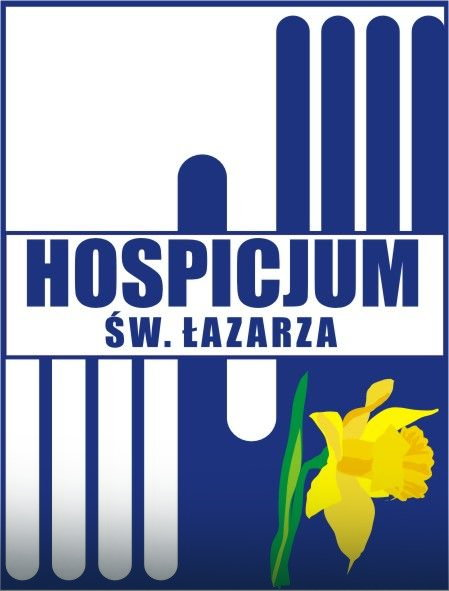 “POSTĘP” PO SZWEDZKU
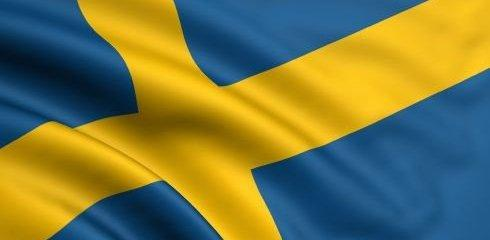 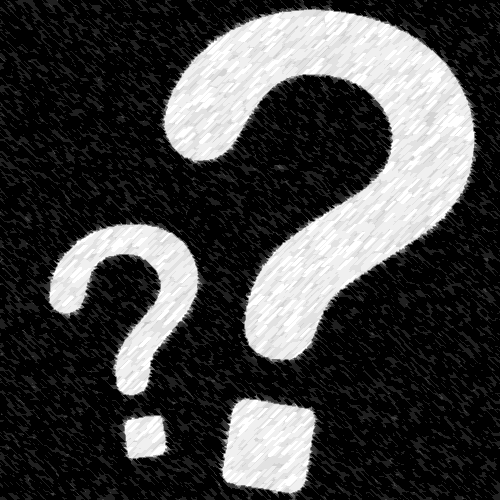 Postęp po szwedzku /hospicjum świętego łazarza
A co Ty wybierasz ?
Tb 1,3.17.19-20
„ Ja, Tobiasz (…) Dawałem mój chleb głodnym i ubranie nagim. A jeśli widziałem zwłoki któregoś z moich rodaków wyrzucone poza mury Niniwy, grzebałem je (…). A jeden z mieszkańców Niniwy poszedł i doniósł królowi, że to ja jestem tym, który grzebie potajemnie. Wtedy musiałem się ukrywać. (…) Wtedy cały mój majątek zagrabiono.”
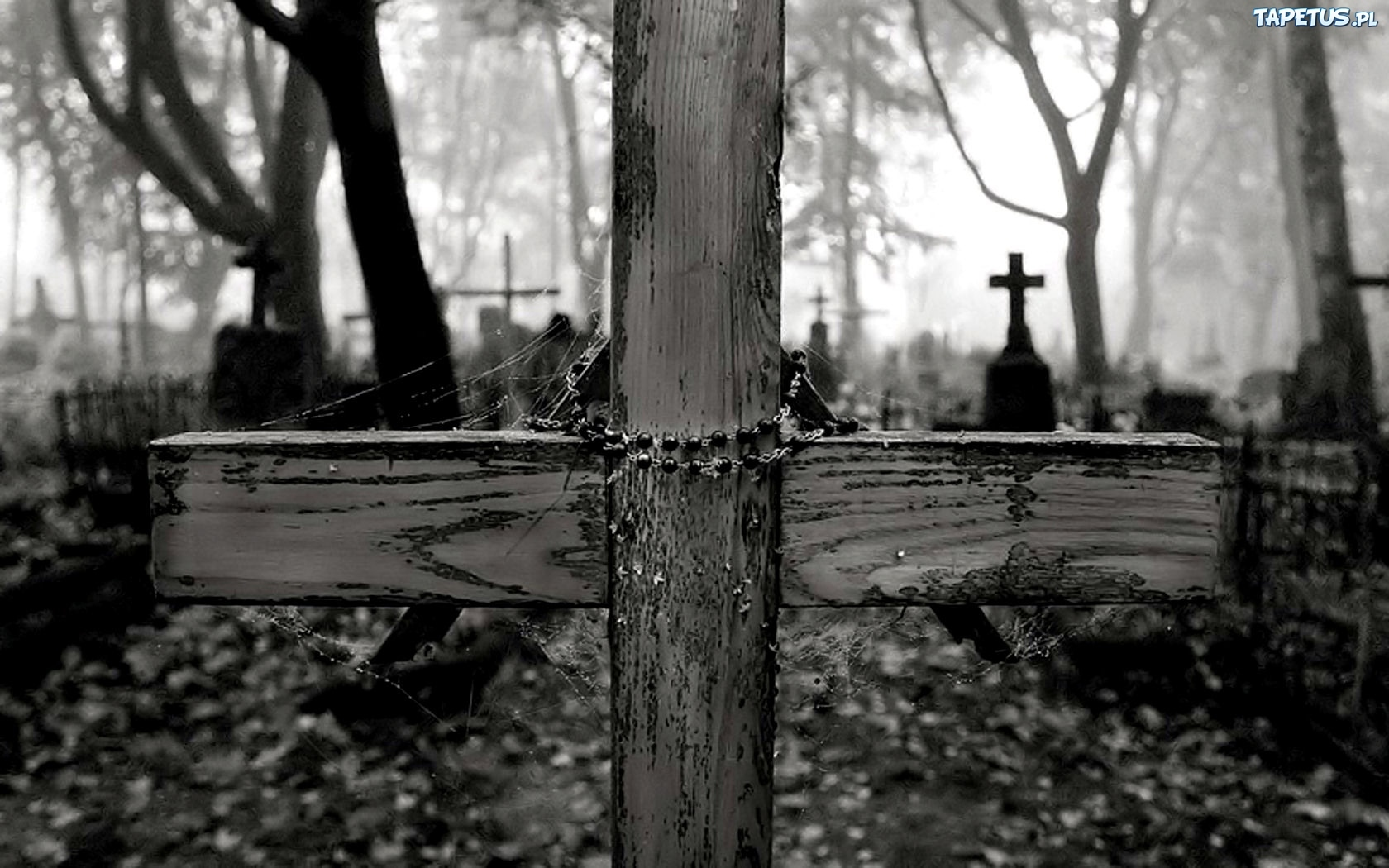 ŚDM 2016 KRAKÓW
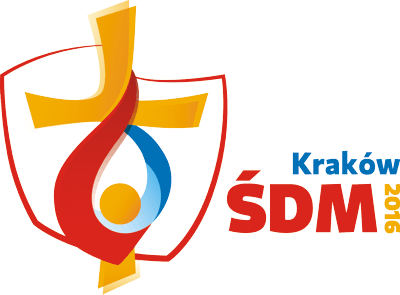 Czy pogrzebanie zmarłego jest aż tak ważnym czynem miłosiernej miłości? Czy dla pogrzebania zmarłych warto zaryzykować aż tyle co Tobiasz? – gniew władcy, życie, majątek?!Ile jeszcze rozumiemy z tej wrażliwości? – w świecie, w którym coraz więcej rodzin nie odbiera ze szpitali ciał swoich bliskich zmarłych, aby ich pochować… – w świecie, w którym matkom nie zawsze wydaje się ciała ich zmarłych przy porodzie niemowląt…, a ciała dzieci, na których dokonano aborcji, po prostu wyrzuca się do śmieci?
Praca w grupach
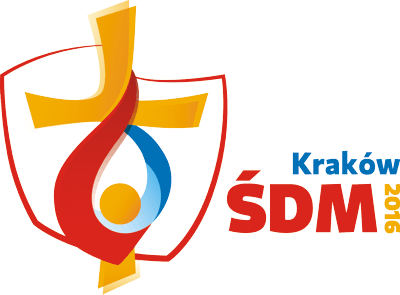 Grupa 1 – Czy dla pogrzebania zmarłych warto zaryzykować aż tyle co biblijnyTobiasz? Czym dzisiaj możemy ryzykować grzebiąc zmarłych?
Grupa 2 – Dlaczego coraz więcej rodzin nie odbiera ciał swoich bliskich zmarłych ze szpitala? Czy syszeliście o takich przypadkach?
Grupa 3 – Czy powinno wydawać się ciała zmarłych przy porodzie niemowląt? Dlaczego?
Grupa 4 – Dlaczego ciała dzieci, na których dokonano aborcji, po prostu wyrzuca się do śmieci? Jak powinno traktować się ciała tych dzieci?
Katechizm kościoła katolickiego
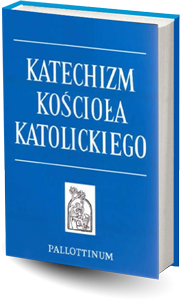 nr 1680 Wszystkie sakramenty, a zwłaszcza sakramenty wtajemniczenia chrześcijańskiego, miały na celu ostatnią Paschę dziecka Bożego, która przez śmierć wprowadza je do życia w Królestwie niebieskim. Wówczas spełnia się to, co wyznajemy w wierze i nadziei: "Oczekuję wskrzeszenia umarłych i życia wiecznego w przyszłym świecie”.
 nr 1681 Chrześcijański sens śmierci ukazuje się w świetle Misterium Paschalnego Śmierci i Zmartwychwstania Chrystusa, w którym złożyliśmy naszą jedyną nadzieję. Chrześcijanin, który umiera w Chrystusie Jezusie, "opuszcza to ciało i staje w obliczu Pana”.
 nr 1683 Kościół, który jak matka nosił sakramentalnie w swoim łonie chrześcijanina podczas jego ziemskiej pielgrzymki, towarzyszy mu na końcu jego drogi, by oddać go "w ręce Ojca". Ofiaruje on Ojcu, w Chrystusie, dziecko Jego łaski i w nadziei składa w ziemi zasiew ciała, które zmartwychwstanie w chwale (…)
Modlitwa końcowa
Panie Jezu, chcemy tworzyć – i współtworzyć (!) – inny świat. Dlatego błogosławimy Cię za Józefa z Arymatei, który chciał być Tobiaszem dla Ciebie. I za dzisiejszych Tobiaszów. Błogosławimy Cię za tych, którzy potrafią zadbać o pochówek ludzi bezdomnych. Za tych, którzy pomagają ludziom samotnym i ubogim pogrzebać ich bliskich. Za tych, którzy dbają o zapomniane groby ludzi nieznanych. Którzy troszczą się o groby nieprzyjaciół – żołnierzy wrogich armii, członków mniejszości etnicznych czy narodowych. Bądź błogosławiony za tych, którzy dbają o największe cmentarzyska świata i strzegą pamięci o miejscach takich jak Auschwitz, Birkenau, Dachau, Buchenwald i inne.Chroń nas przed lekceważeniem tego uczynku miłości. Bądź przynagleniem, byśmy nigdy nie opuścili pogrzebu naszych bliskich. Byśmy nikogo z naszych znajomych nie zostawili samego, gdy opłakuje swoich zmarłych. Daj, byśmy pamiętali o naszych zmarłych. W modlitwie osobistej i w czasie liturgii. Przez nawiedzenie grobu. Amen.